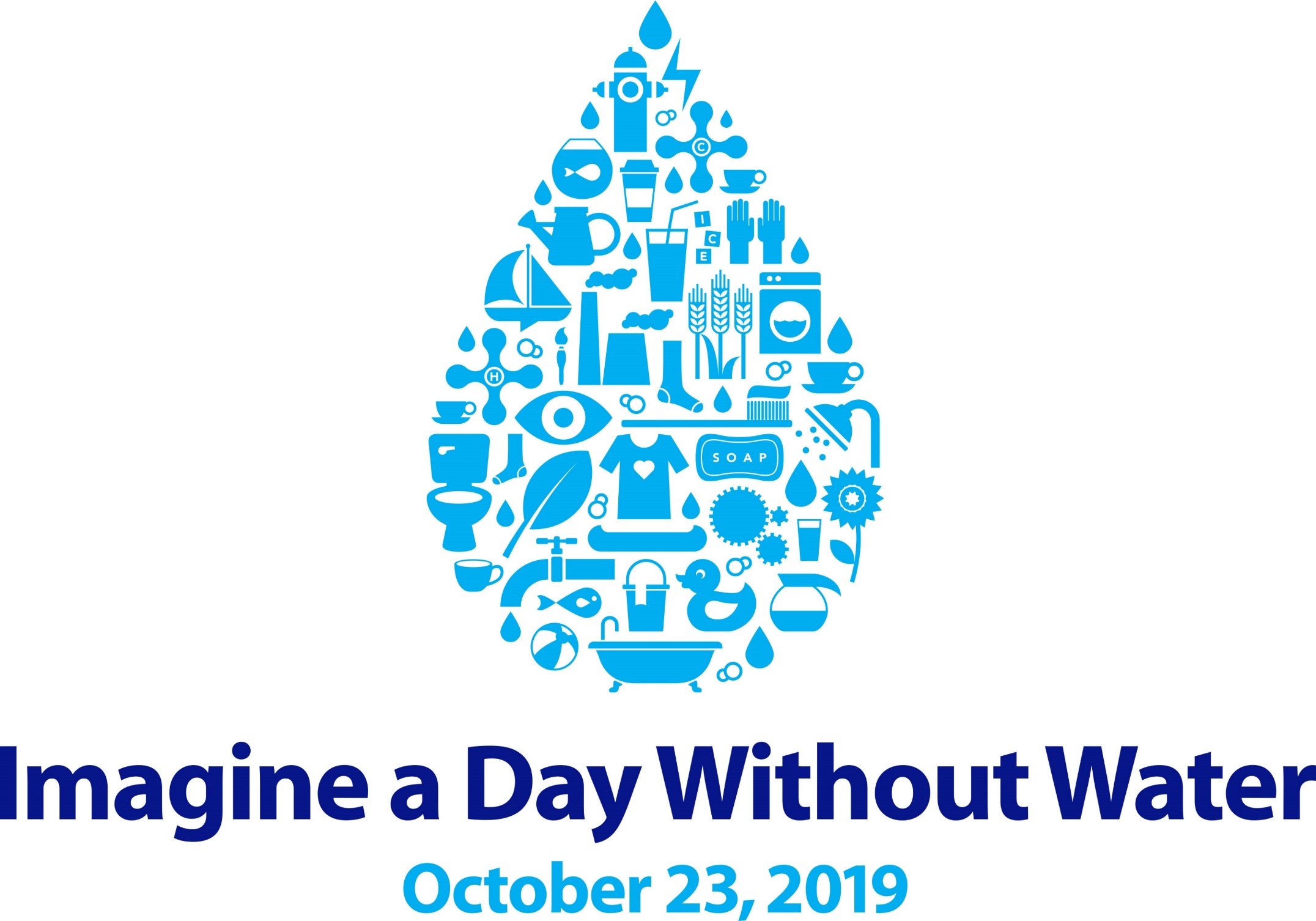 Trivia
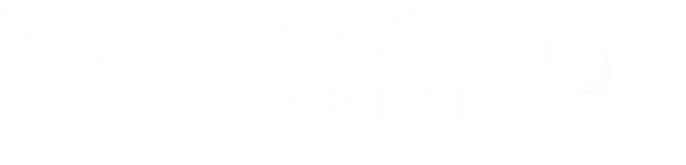 thevalueofwater.org
Category
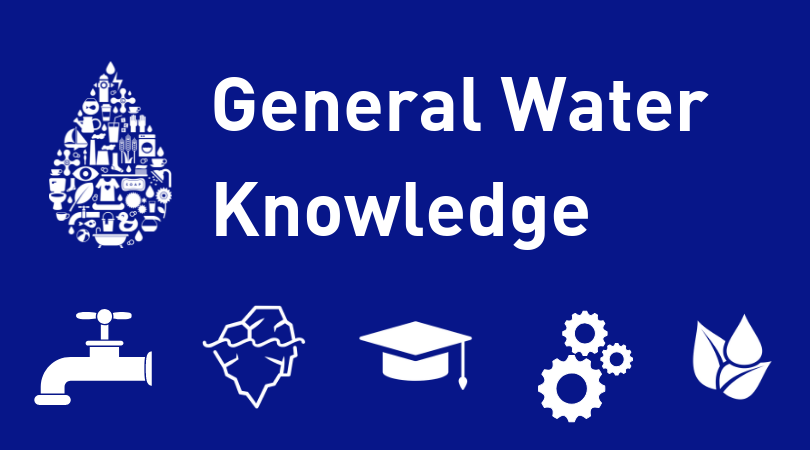 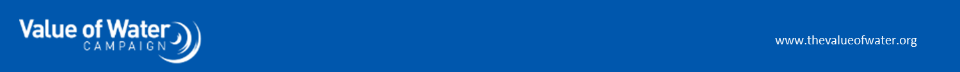 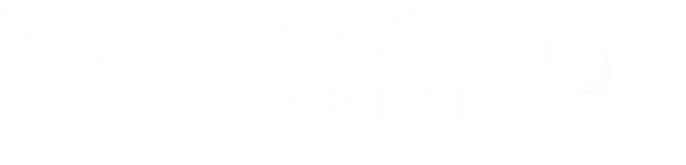 thevalueofwater.org
[Speaker Notes: Turn on the tap, and clean water flows out. Flush the toilet, and dirty water goes away. When you have reliable water service, you don’t have to think twice about the infrastructure that brings water to your home or business, and then safely returns water to the environment – but we all should. The reality is, America’s water infrastructure is aging and failing—and there are even communities that have never had access to infrastructure in the first place. 

On Imagine a Day Without Water, we ask everyone to consider what their day would be like if they couldn’t turn on the tap and get clean drinking water, or if you flushed the toilet and wastewater didn’t go anywhere. What would that day be like?]
Question
Most of the world’s water is salty or otherwise undrinkable, another 2% is locked in ice caps and glaciers. What percent of the world’s water supply can be used as drinking water?
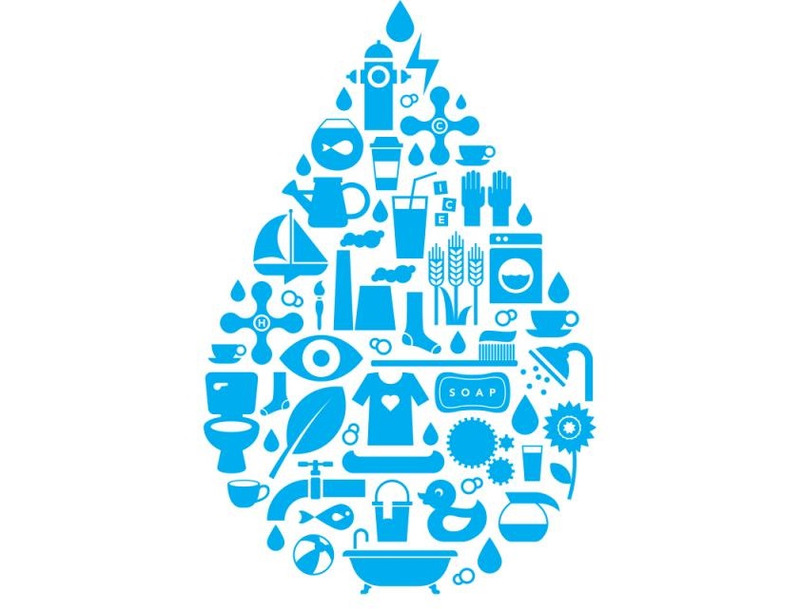 10%
5%
1%
Antarctica
The Amazon Rainforest
Lake Superior
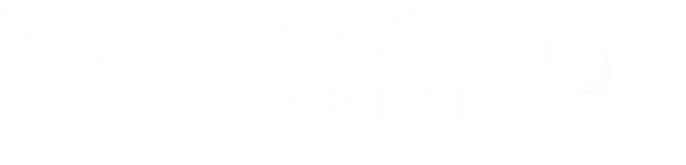 thevalueofwater.org
thevalueofwater.org
[Speaker Notes: Source: https://water.usgs.gov/edu/watercycleice.html]
Question
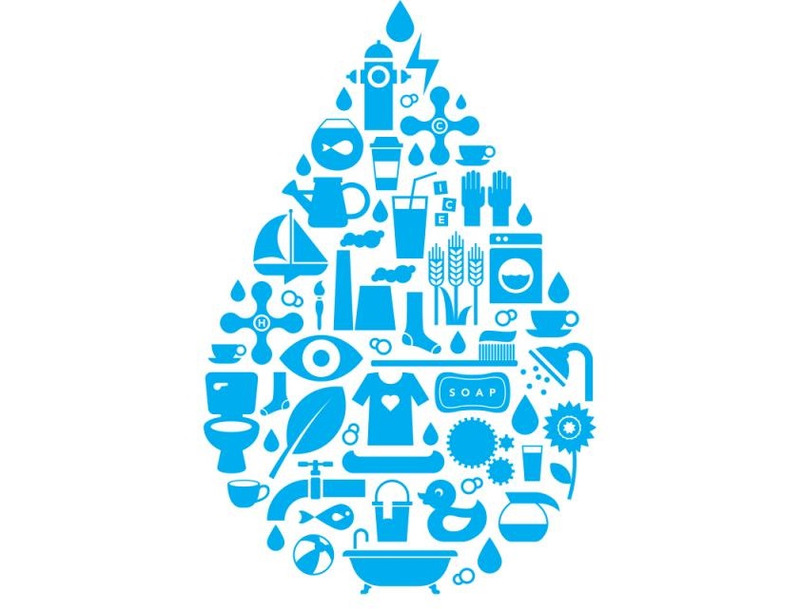 True or false. There is the same amount of water on Earth today as there was when the planet was formed?
True
False
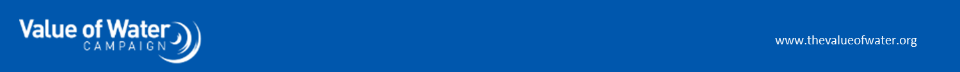 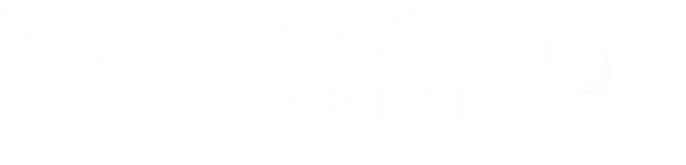 thevalueofwater.org
[Speaker Notes: Source: https://sfwater.org/modules/showdocument.aspx?documentid=85


(That’s because water gets continually recycled through the water cycle.)]
Question
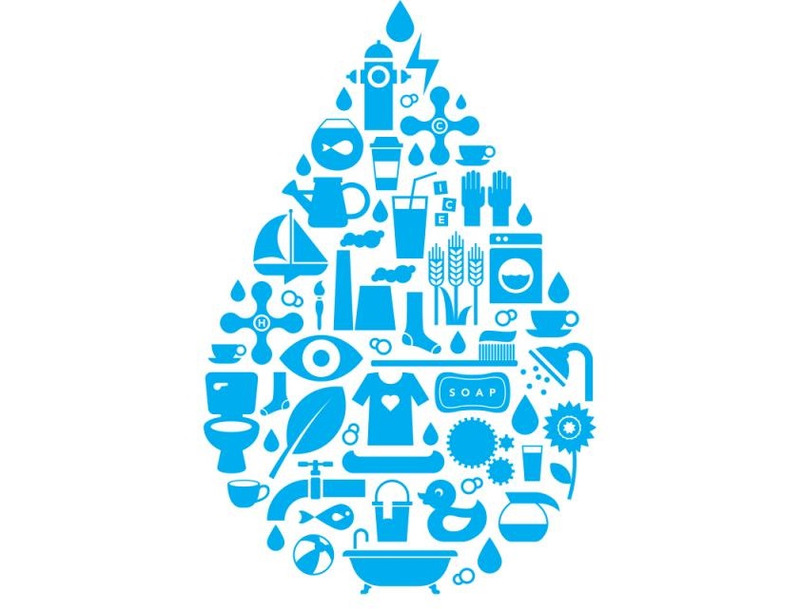 What are the three states of water during the water cycle? Liquid, vapor and ______.
Plasma
Gel
Ice
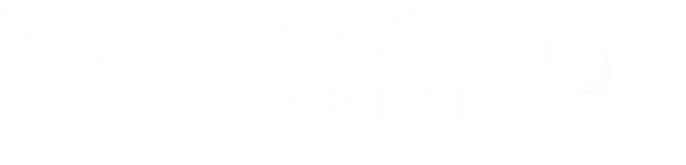 thevalueofwater.org
[Speaker Notes: Source: https://www.usgs.gov/special-topic/water-science-school/science/water-cycle-schools-and-kids?qt-science_center_objects=0#qt-science_center_objects]
Category
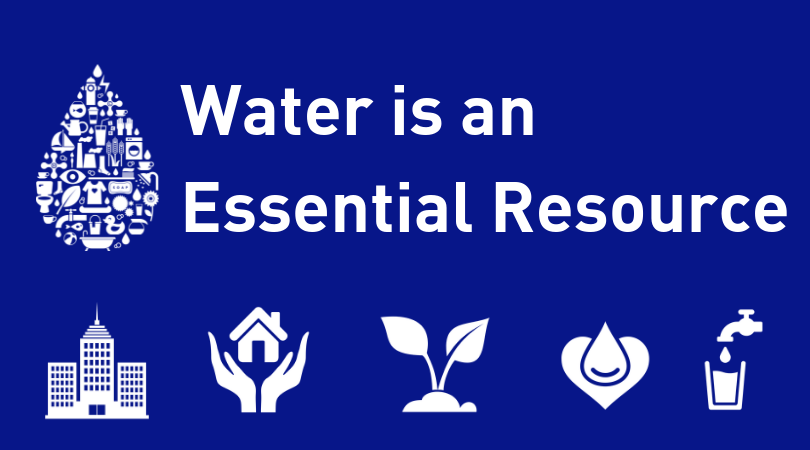 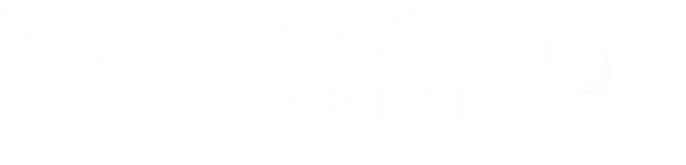 thevalueofwater.org
[Speaker Notes: A day without water is a public health and safety crisis. 
A day without water means firefighters can’t do their jobs, hospitals would be unsanitary, and no one could wash dirty dishes or clothes. 
Living without water is an economic crisis too: a single nationwide day without water service would put $43.5 billion in economic activity at risk.]
Question
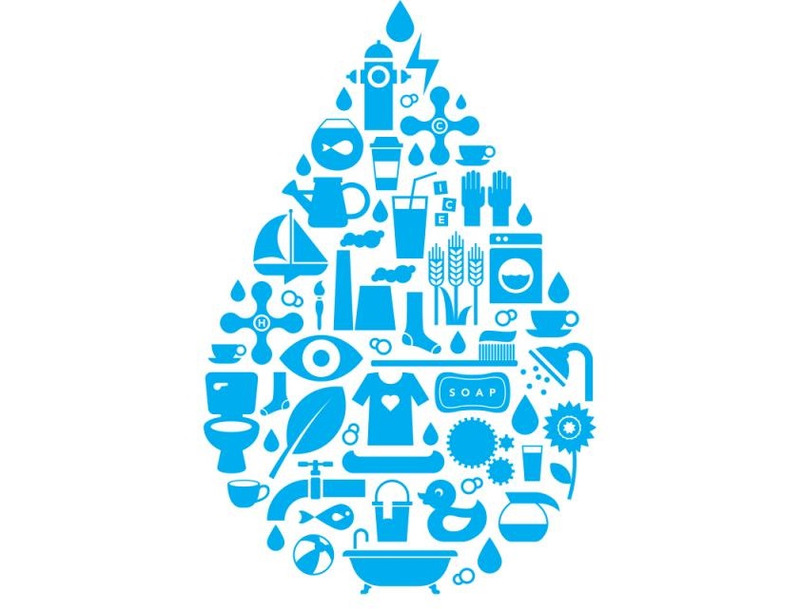 The average person could live without food for nearly a month. But water is so essential to human life, a person can only survive about ____ week(s) without water.
Three
One
Two
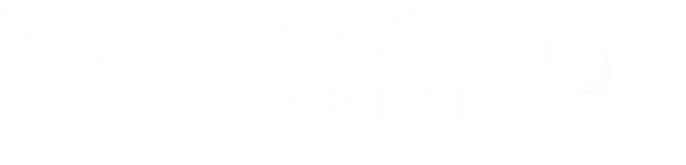 thevalueofwater.org
thevalueofwater.org
[Speaker Notes: Source: https://www3.epa.gov/safewater/kids/waterfactsoflife.html]
Question
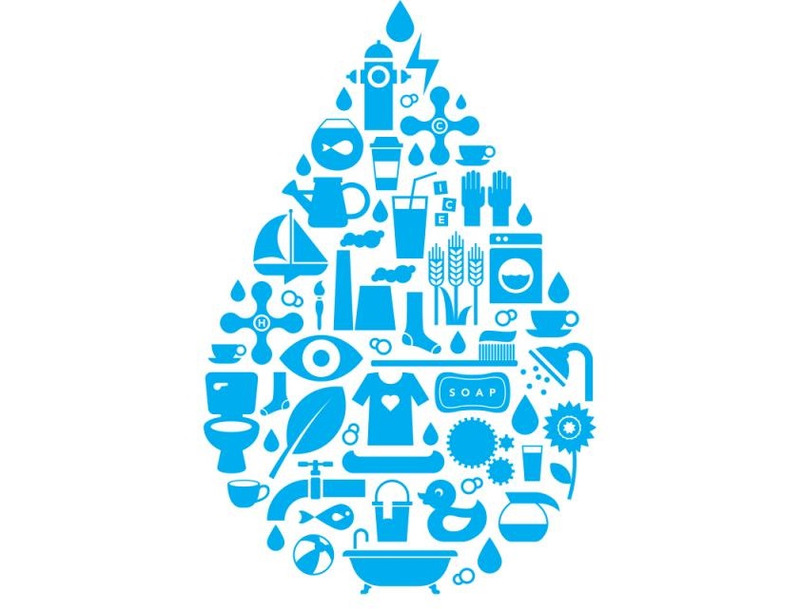 About how many gallons of water does the average American use per day?
20-30
50-60
80-100
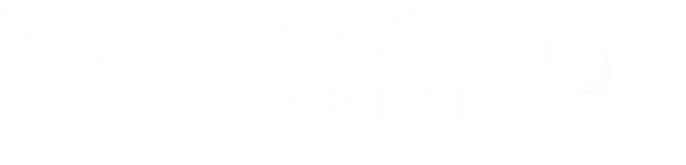 thevaleofwater.org
thevalueofwater.org
[Speaker Notes: Source: https://water.usgs.gov/edu/qa-home-percapita.html]
Question
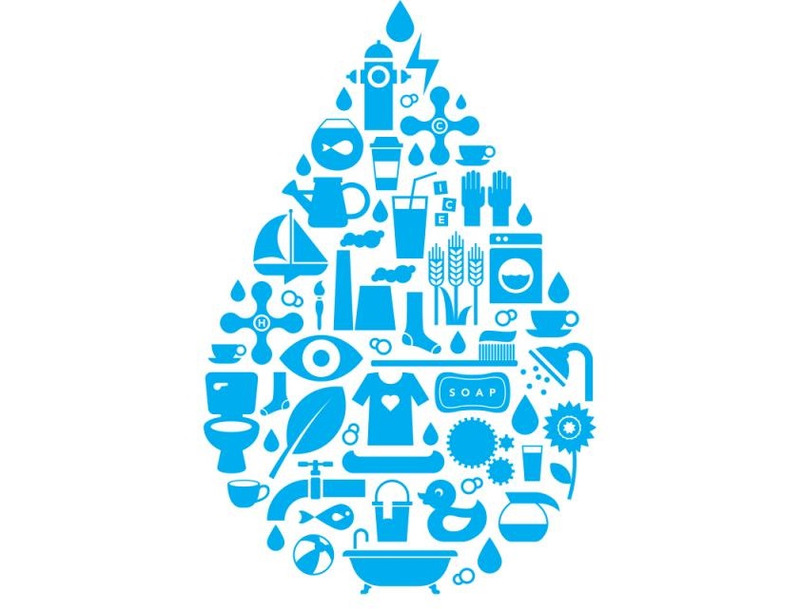 What is the largest use of household water?
Taking showers and baths
Flushing the toilet
Laundry
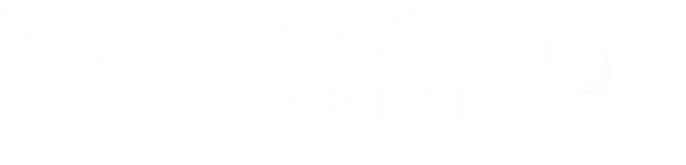 thevalueofwater.org
[Speaker Notes: Source: https://water.usgs.gov/edu/qa-home-percapita.html]
Question
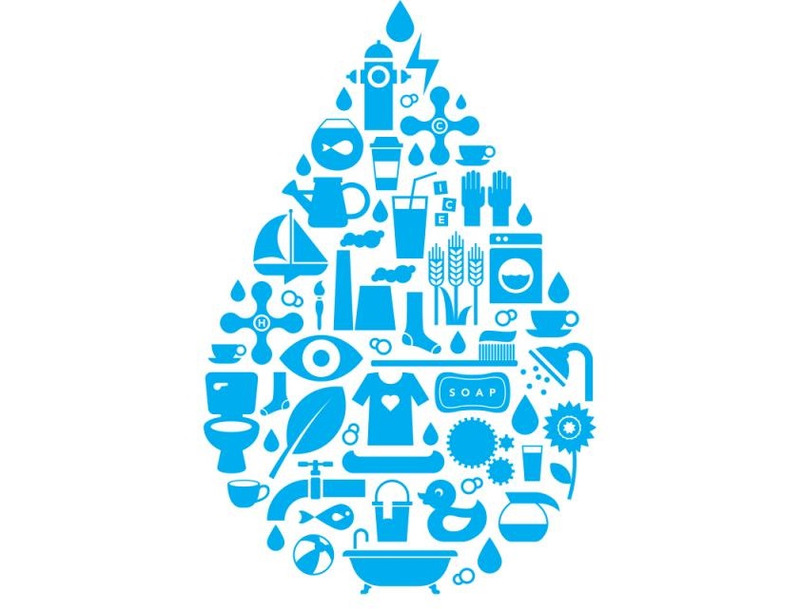 What is the largest use of water in the US?
Irrigation of agriculture
Consumption at homes and businesses
Generating electric power
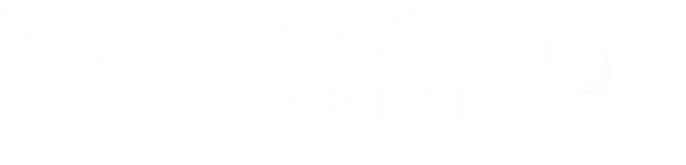 thevalueofwater.org
[Speaker Notes: Source: https://www.watercalculator.org/water-use/the-water-footprint-of-energy/]
Category
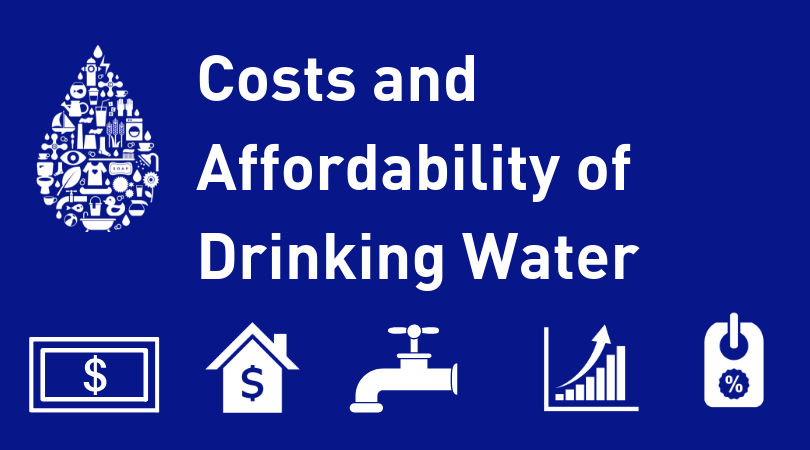 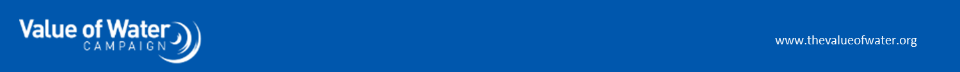 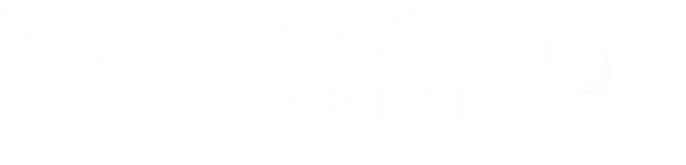 thevalueofwater.org
Question
The average cost for water supplied to a home in the U.S. is about $2.00 for 1,000 gallons, which equals how many gallons for a penny?
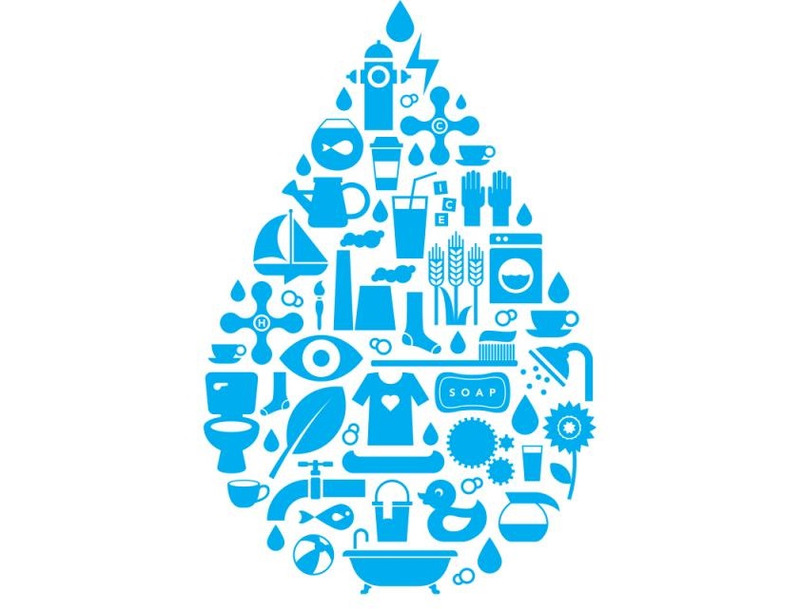 One
Three
Five
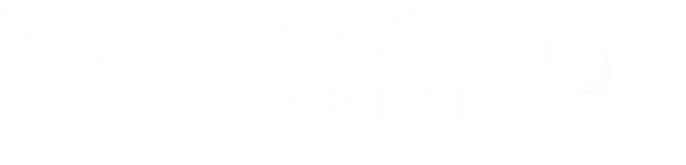 thevalueofwater.org
[Speaker Notes: Source: https://www.seametrics.com/blog/water-facts/]
Question
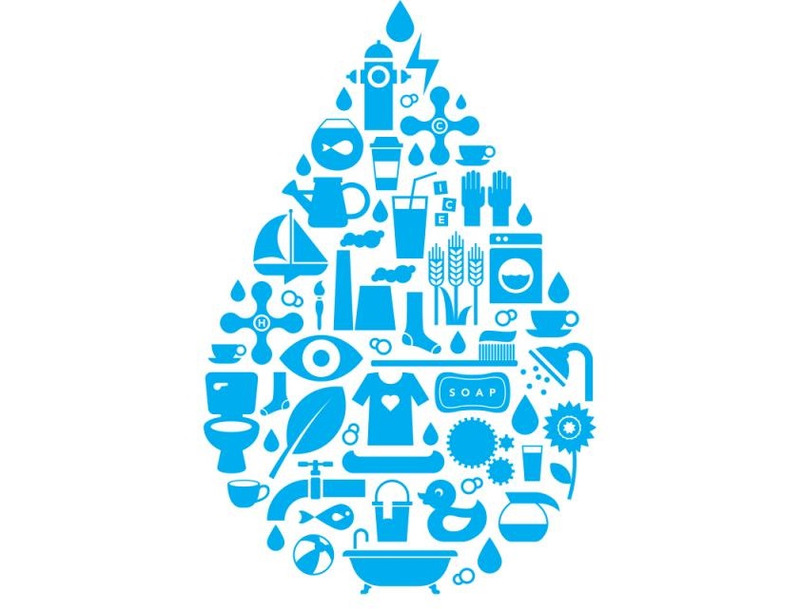 What percent of American voters say what they pay for water service is affordable?
30 percent
50 percent
80 percent
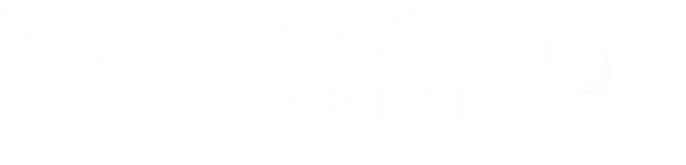 thevalueofwater.org
[Speaker Notes: Source: http://thevalueofwater.org/sites/default/files/2019%20VOW%20ONE-PAGER.pdf]
Question
True or False: 3 of 5 American voters would be willing to pay a modest increase in local water rates to fund improved service.
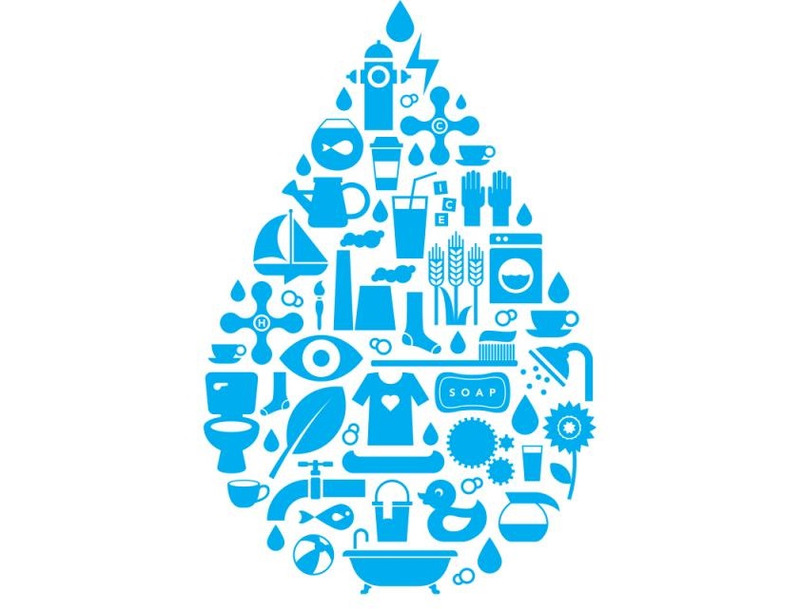 True
False
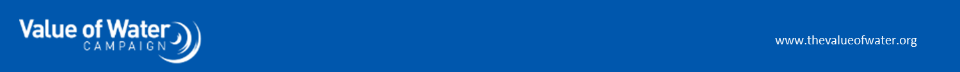 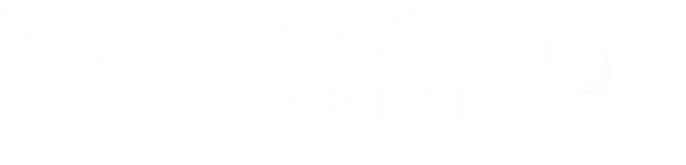 thevalueofwater.org
[Speaker Notes: Source: http://thevalueofwater.org/sites/default/files/2019%20VOW%20ONE-PAGER.pdf]
Category
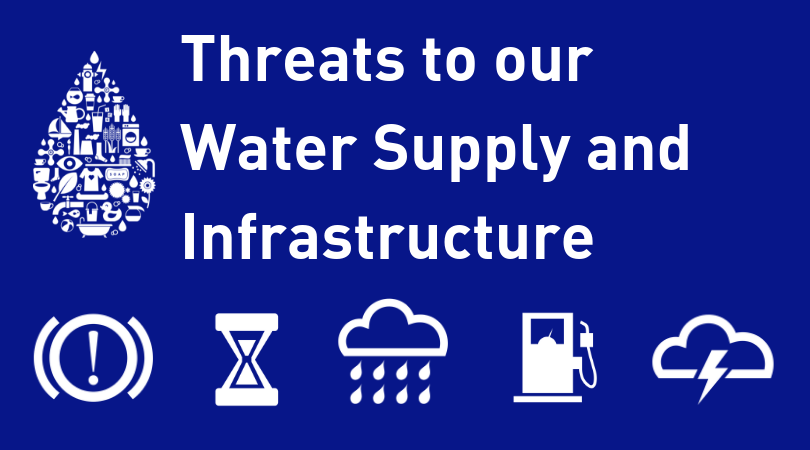 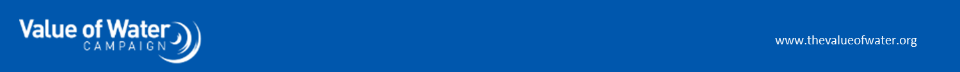 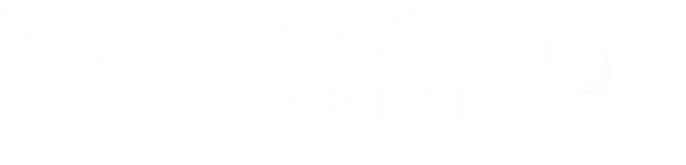 thevalueofwater.org
[Speaker Notes: Water infrastructure is the lifelines of our communities.
Our water infrastructure supports every facet of our daily lives, but our water infrastructure is facing unprecedented challenges. 
Demographic changes and climate pressures, including natural disasters like droughts, flooding, and wildfires, threaten our infrastructure and increase the possibility of a day without water. 
Some communities are grappling with toxic algae blooms and pollution from chemicals or raw sewage, others are facing startling groundwater depletion. 
These challenges look different to different communities and will require local solutions, but it’s clear that reinvestment in our water systems must be a national priority.]
Question
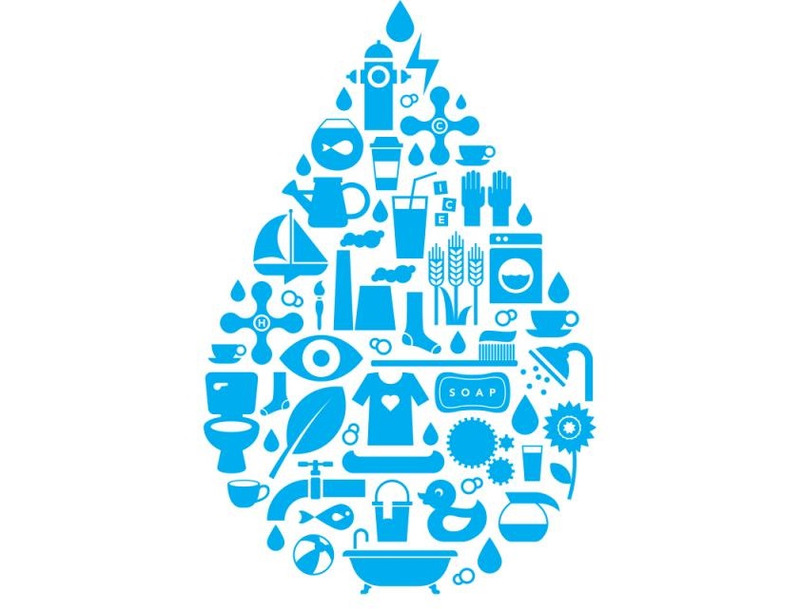 True or false: Just as water regulates the temperature of the human body, water regulates the Earth’s temperature.
True
False
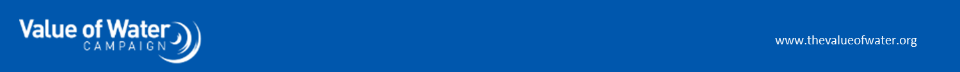 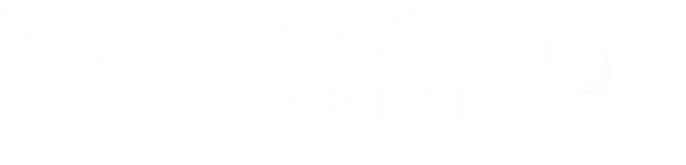 thevalueofwater.org
[Speaker Notes: Source: https://www3.epa.gov/safewater/kids/waterfactsoflife.html]
Question
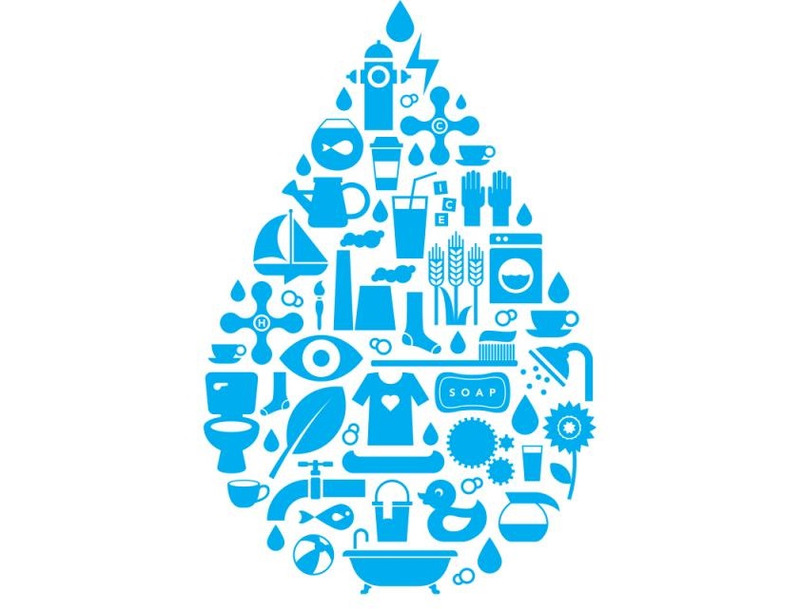 What factors threaten our water supply?
Climate Change
Growing cities
All of the above
Aging infrastructure/ systems
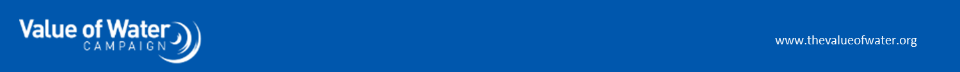 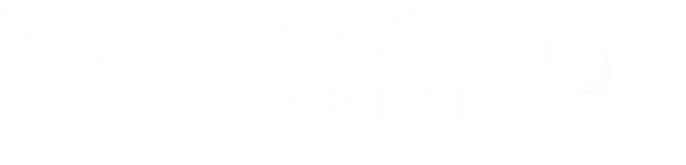 thevalueofwater.org
[Speaker Notes: Source: http://thevalueofwater.org/]
Question
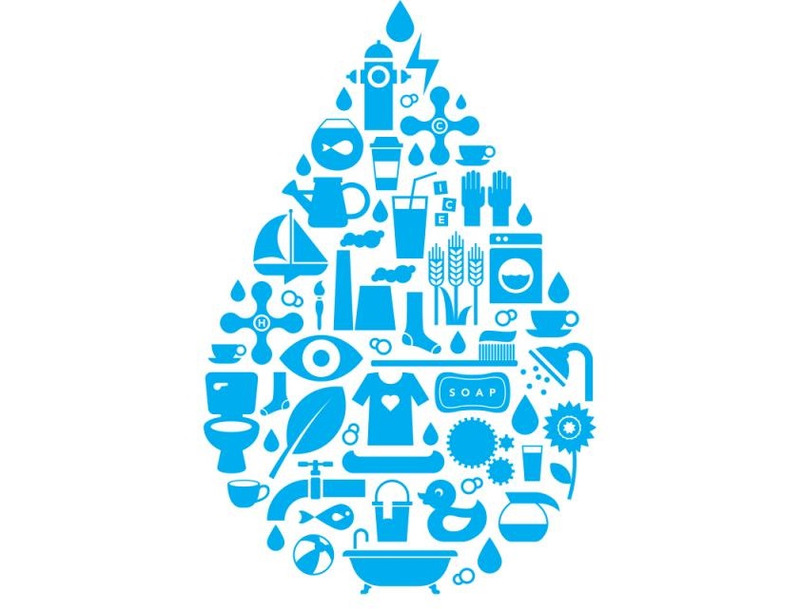 Name the two main nutrients that pollute our nation’s waterways as a result of agriculture.
Nitrogen and phosphorus
Hydrogen and oxygen
Calcium and magnesium
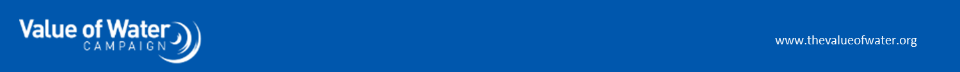 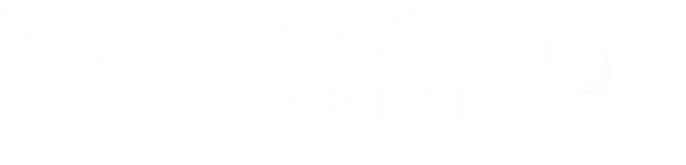 thevalueofwater.org
[Speaker Notes: Source: https://www.nrdc.org/stories/water-pollution-everything-you-need-know#whatis]
Question
Global warming occurs when _______, along with other air pollutants and greenhouse gases collect in the atmosphere, absorb sunlight, and heats the planet.
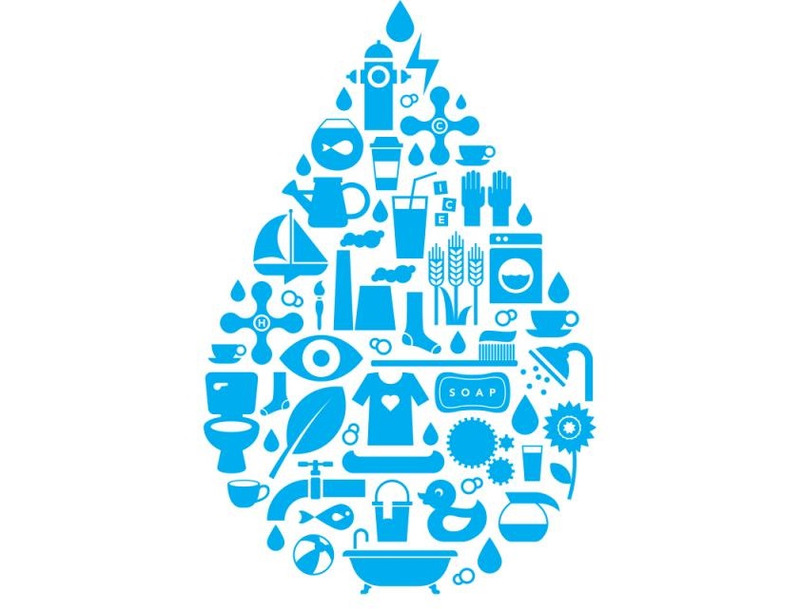 Chlorine
Carbon dioxide
Carbon monoxide
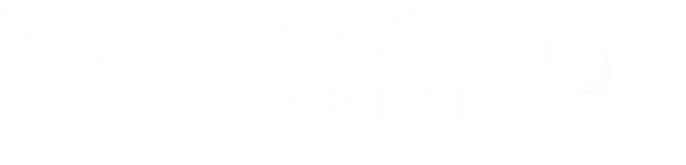 thevalueofwater.org
[Speaker Notes: Source: https://www.nrdc.org/stories/global-warming-101#weather]
Category
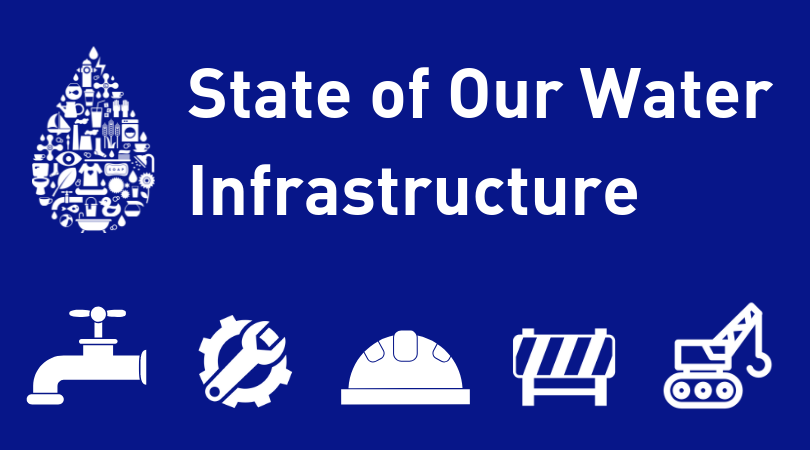 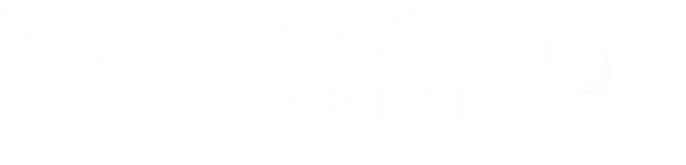 thevalueofwater.org
Question
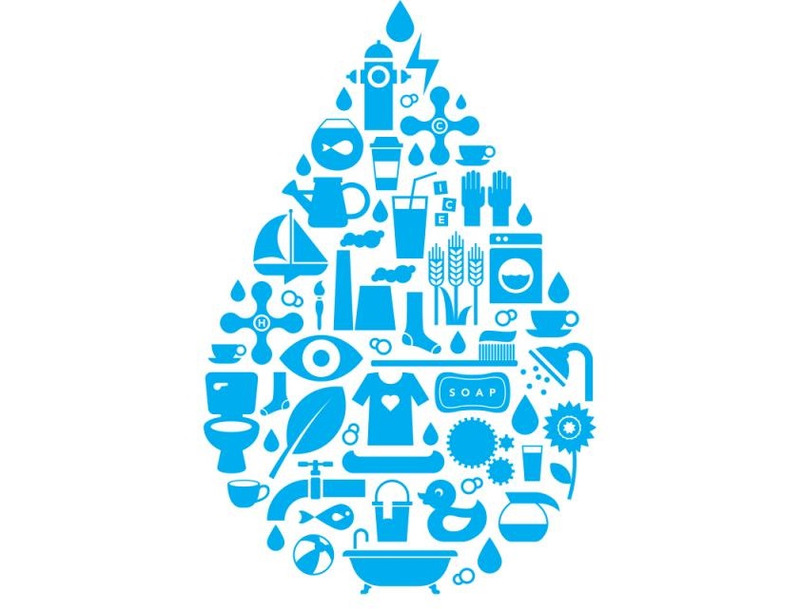 How often does a water main burst in the US?
Every two minutes
Every two hours
Two times per day
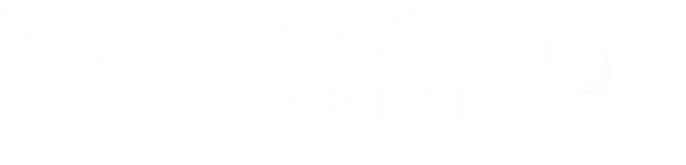 thevalueofwater.org
[Speaker Notes: Source: https://www.citylab.com/solutions/2011/12/who-should-pay-aging-water-infrastructure/622/]
Question
Every year, ____ gallons of untreated wastewater and stormwater are released into bodies of water across the country.
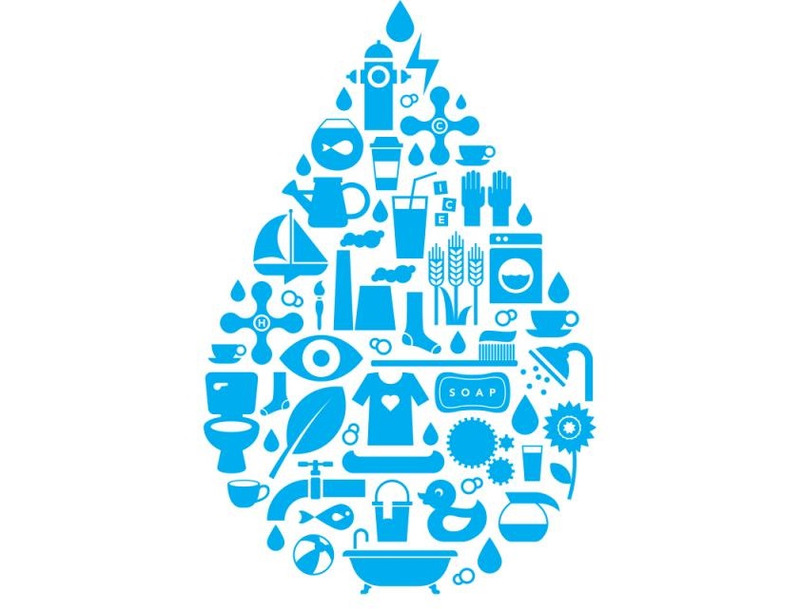 900,000
900 million
900 billion
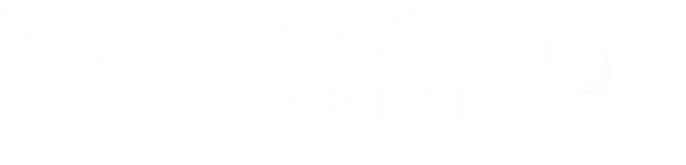 thevalueofwater.org
[Speaker Notes: Source: https://www.americanrivers.org/threats-solutions/clean-water/sewage-pollution/]
Question
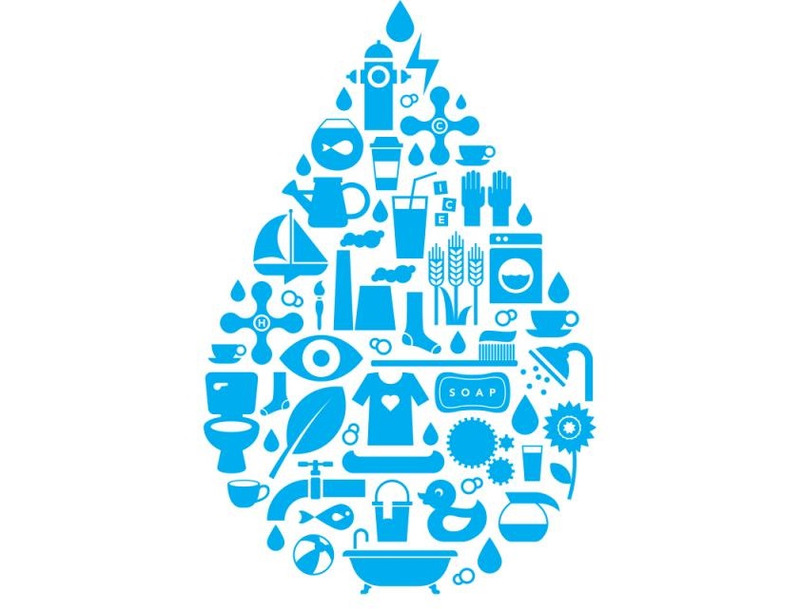 Much of the nation’s underground pipes have a lifespan of ___ to ___ years and are now due for replacement.
25 to 50
50 to 75
75 to 100
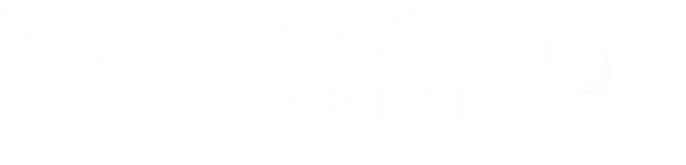 thevalueofwater.org
[Speaker Notes: Source: http://thevalueofwater.org/sites/default/files/Economic%20Impact%20of%20Investing%20in%20Water%20Infrastructure_VOW_FINAL_pages.pdf]
Category
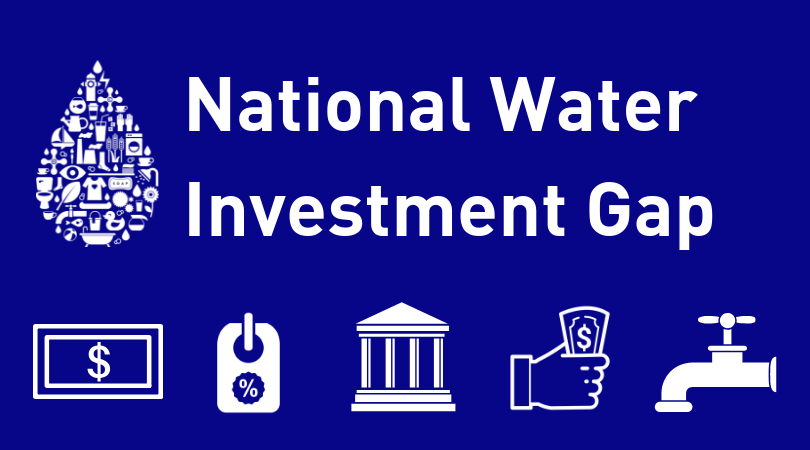 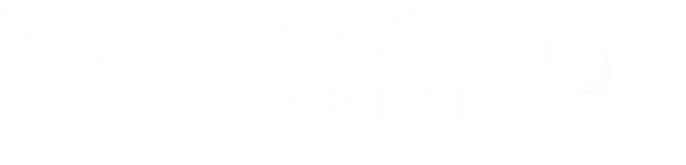 thevalueofwater.org
Question
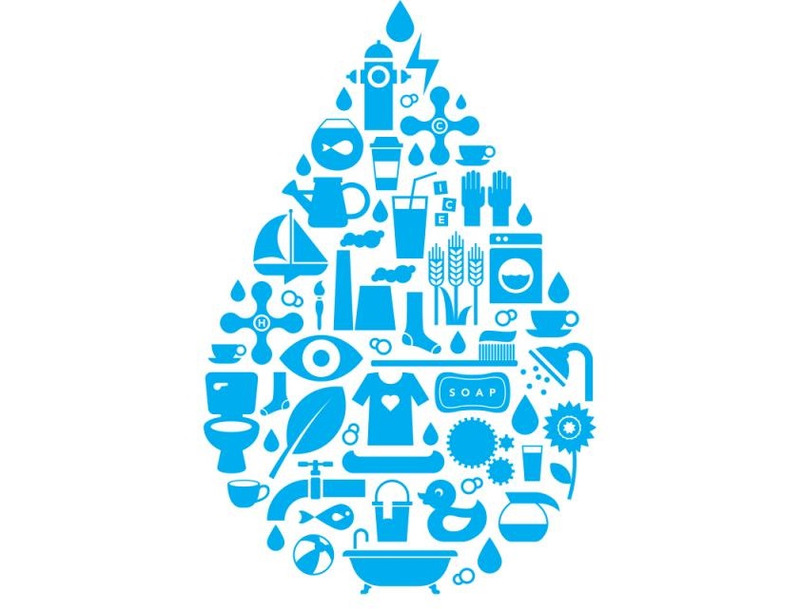 The US is currently funding what proportion of its water infrastructure needs?
One-fourth
One-third
One-half
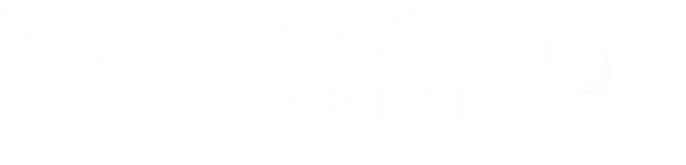 thevalueofwater.org
[Speaker Notes: Source: http://thevalueofwater.org/sites/default/files/Economic%20Impact%20of%20Investing%20in%20Water%20Infrastructure_VOW_FINAL_pages.pdf]
Question
From 1977 to 1944 federal contribution to water infrastructure capital spending has declined from 63 percent to _____ percent?
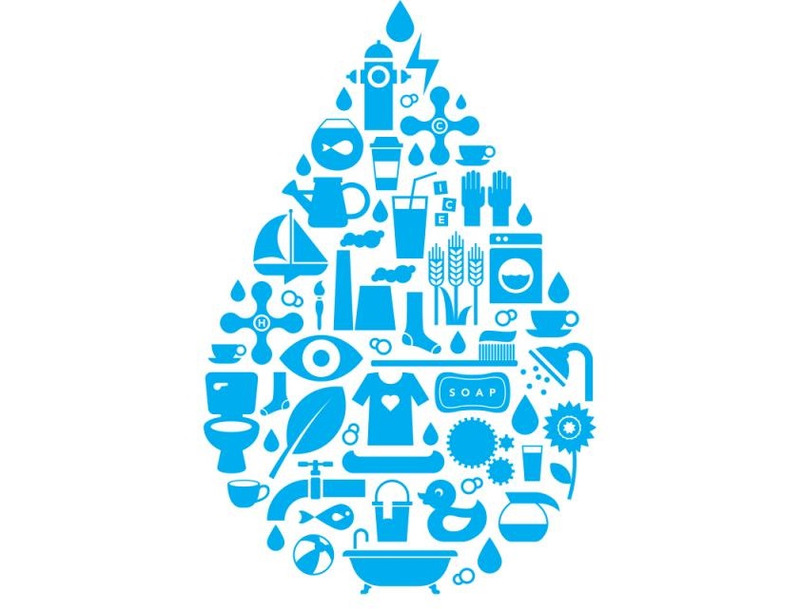 9
29
49
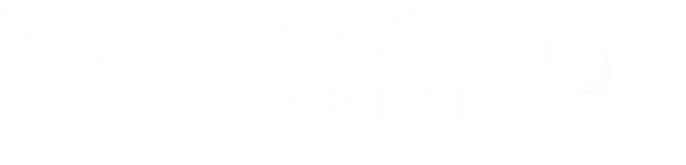 thevalueofwater.org
[Speaker Notes: Source: http://thevalueofwater.org/sites/default/files/Economic%20Impact%20of%20Investing%20in%20Water%20Infrastructure_VOW_FINAL_pages.pdf]
Question
How much money needs to be invested in water infrastructure over the next 20 years to get to a state of good repair?
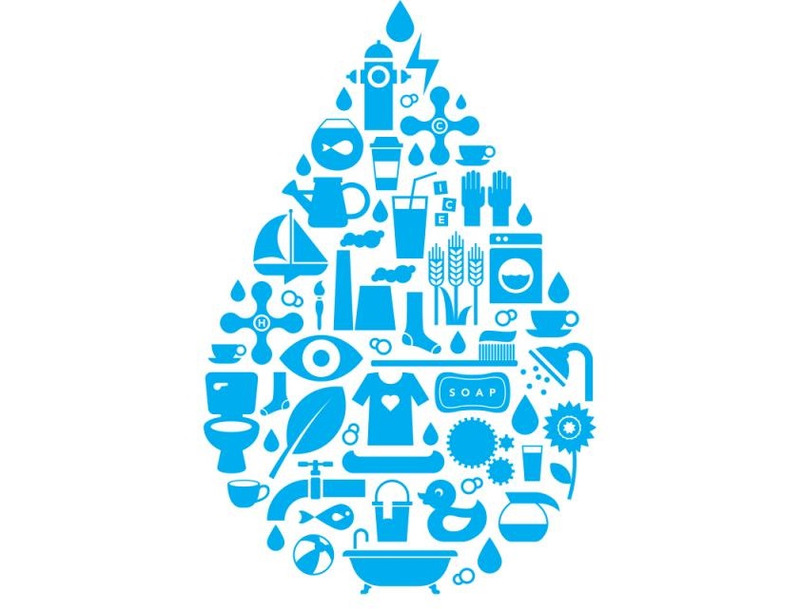 $4.8 million
$4.8 billion
$4.8 trillion
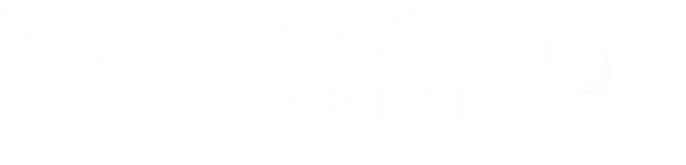 thevalueofwater.org
[Speaker Notes: Source: https://www.pureblue.org/post/voters-care-about-water-infrastructure]
Question
The federal government spends _____ more resources upgrading and maintaining IT infrastructure of federal agencies than it does repairing water systems.
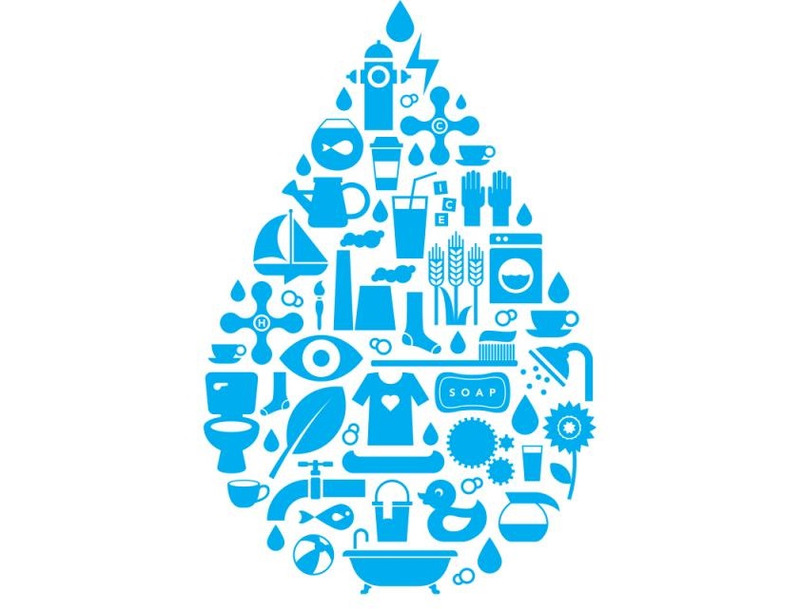 4 times
14 times
24 times
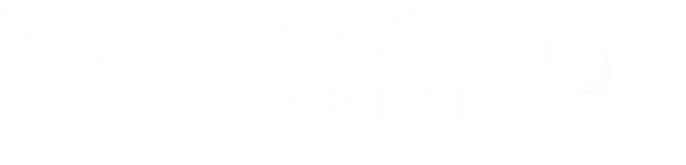 thevalueofwater.org
[Speaker Notes: Source: http://thevalueofwater.org/sites/default/files/Economic%20Impact%20of%20Investing%20in%20Water%20Infrastructure_VOW_FINAL_pages.pdf]
Category
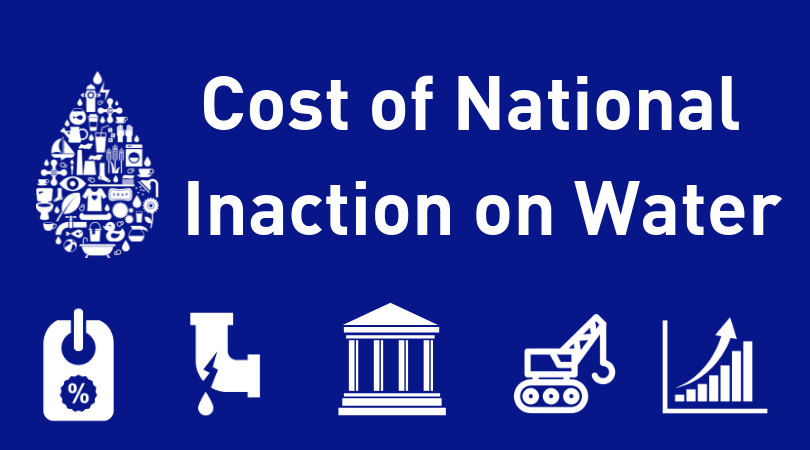 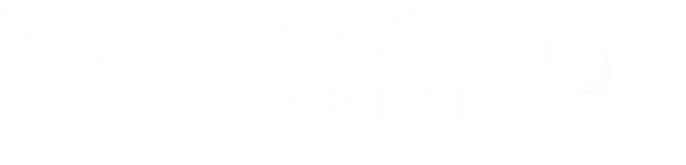 thevalueofwater.org
Question
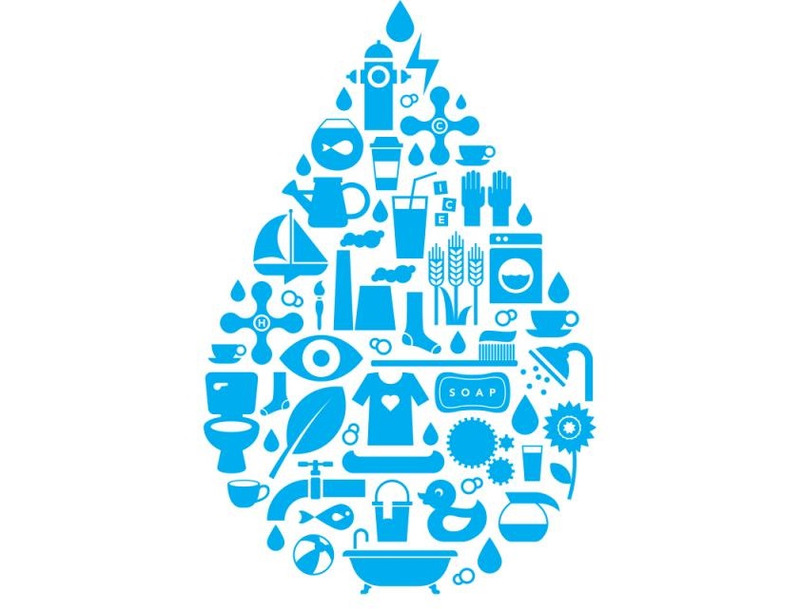 A one-day national disruption in water service would cause a loss of _____ in national GDP?
$22.5 billion
$2.25 billion
$22.5 million
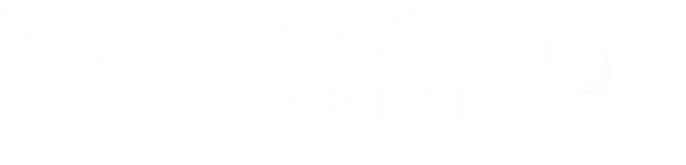 thevalueofwater.org
[Speaker Notes: Source: http://thevalueofwater.org/sites/default/files/Economic%20Impact%20of%20Investing%20in%20Water%20Infrastructure_VOW_FINAL_pages.pdf]
Question
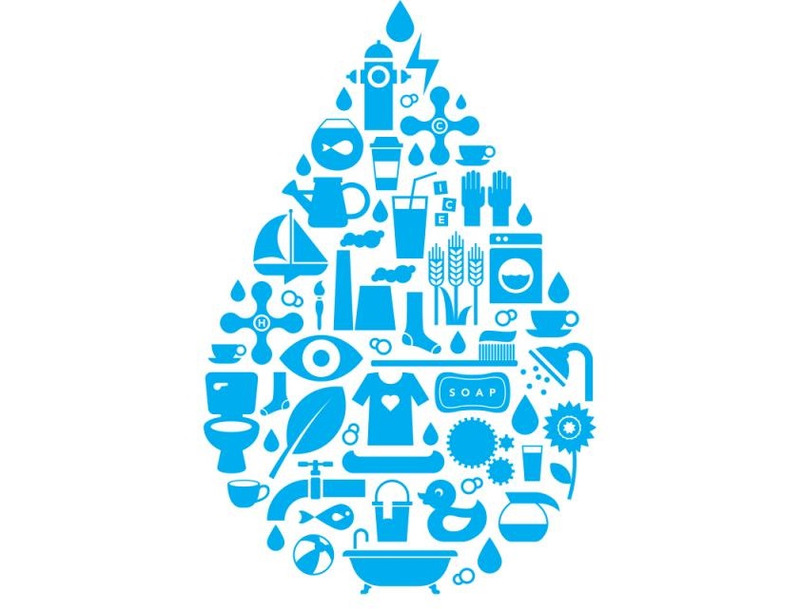 What percentage of Americans support a proactive program of water upgrades rather than waiting for systems to fail?
55
65
75
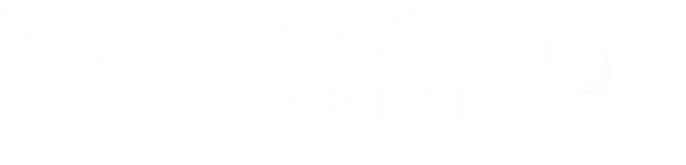 thevalueofwater.org
[Speaker Notes: Source: http://thevalueofwater.org/sites/default/files/To%20share%20website%20-%202018%20VOW%20Poll%20Results.pdf]
Question
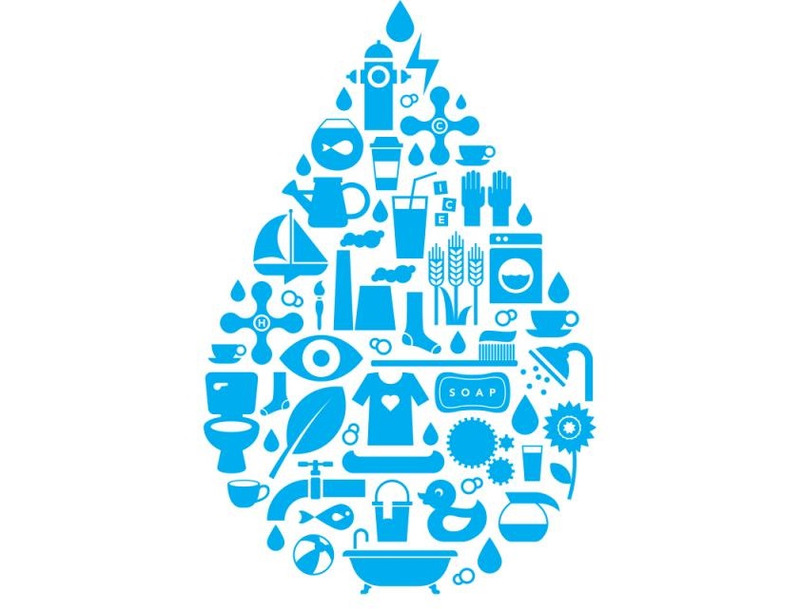 What percent of Americans support increasing federal investment to rebuild our water infrastructure?
62
88
94
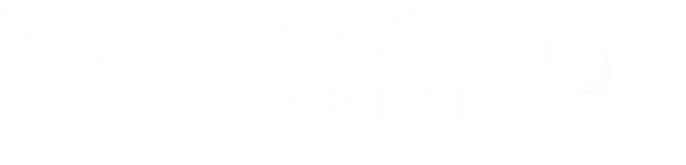 thevalueofwater.org
[Speaker Notes: Source: http://thevalueofwater.org/sites/default/files/To%20share%20website%20-%202018%20VOW%20Poll%20Results.pdf]
Category
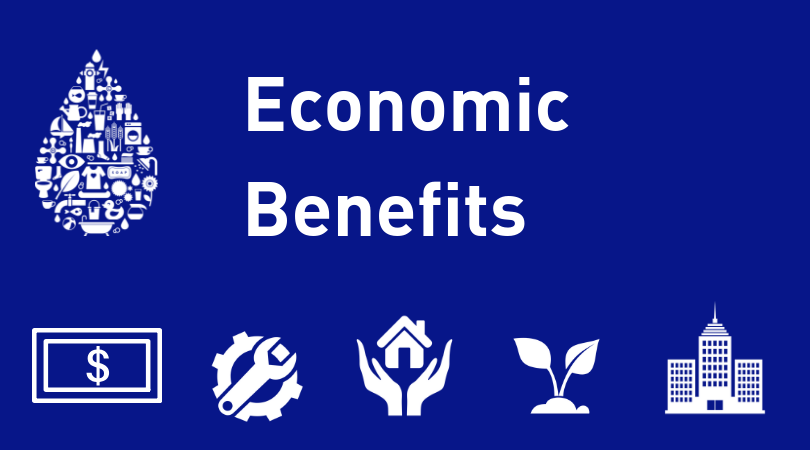 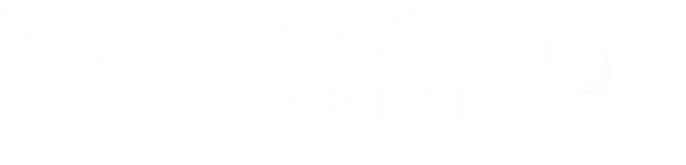 thevalueofwater.org
Question
How much money would be generated in economic activity  by funding the annual water infrastructure investment need?
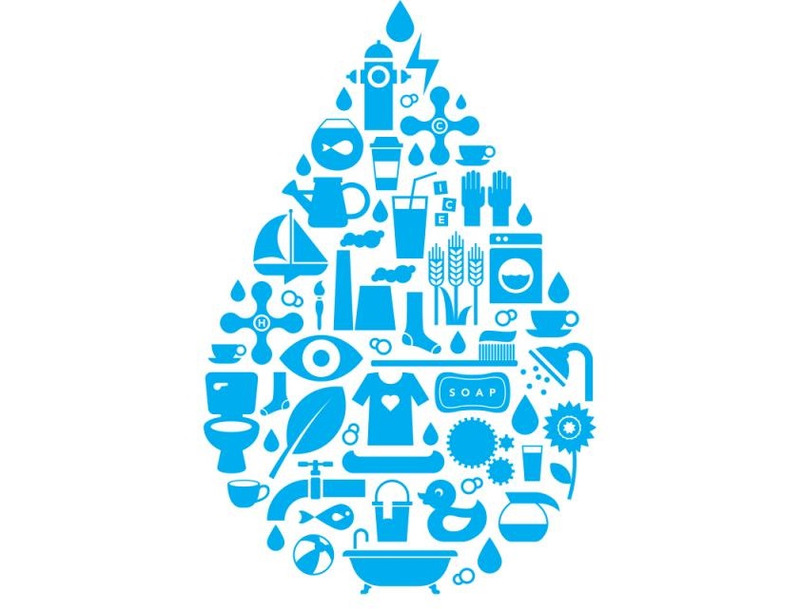 $220 million
$2.2 billion
$220 billion
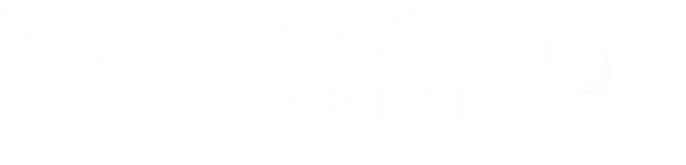 thevalueofwater.org
[Speaker Notes: Source: http://thevalueofwater.org/sites/default/files/Economic%20Impact%20of%20Investing%20in%20Water%20Infrastructure_VOW_FINAL_pages.pdf]
Question
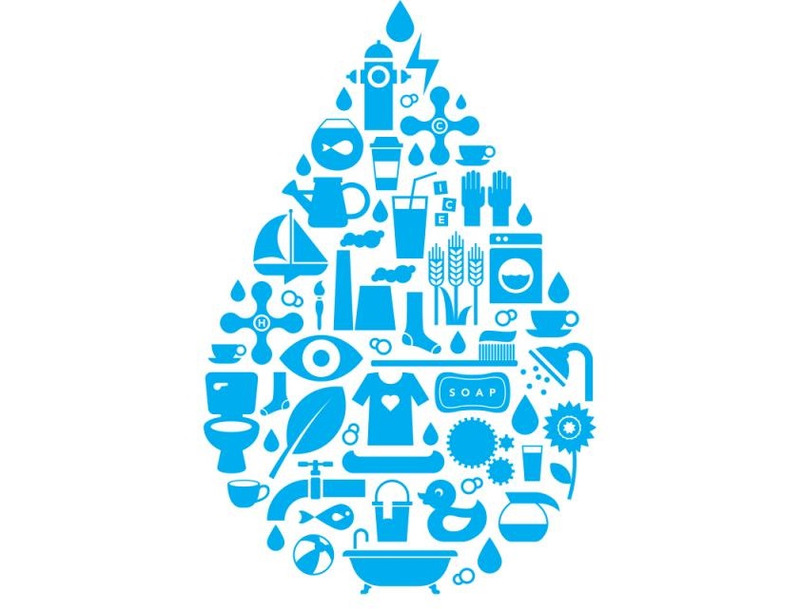 Closing the national water infrastructure investment gap would create how many American jobs?
130,000
1.3 million
13 million
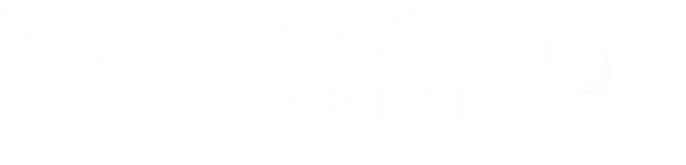 thevalueofwater.org
[Speaker Notes: Source: http://thevalueofwater.org/sites/default/files/Economic%20Impact%20of%20Investing%20in%20Water%20Infrastructure_VOW_FINAL_pages.pdf]
Question
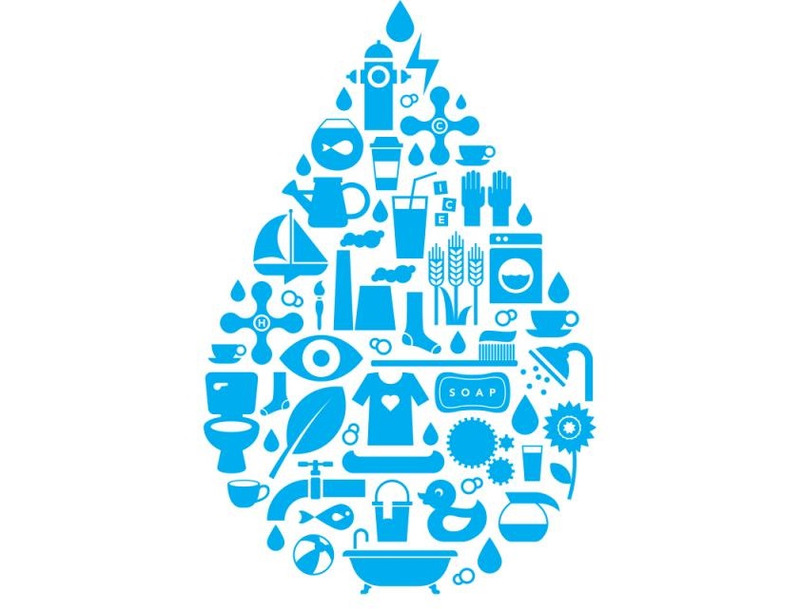 Employment opportunities in water infrastructure sectors provide a wage that is ____ above the national average.
20 percent
25 percent
30 percent
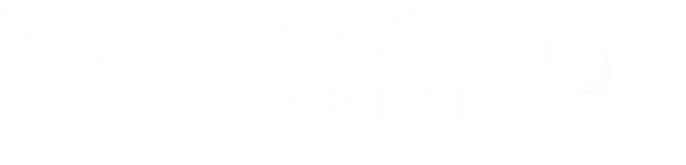 thevalueofwater.org
[Speaker Notes: Source: http://thevalueofwater.org/sites/default/files/Economic%20Impact%20of%20Investing%20in%20Water%20Infrastructure_VOW_FINAL_pages.pdf]
Question
The number of jobs supported annually by funding the water infrastructure gap would be greater than the employed workforce in how many states?
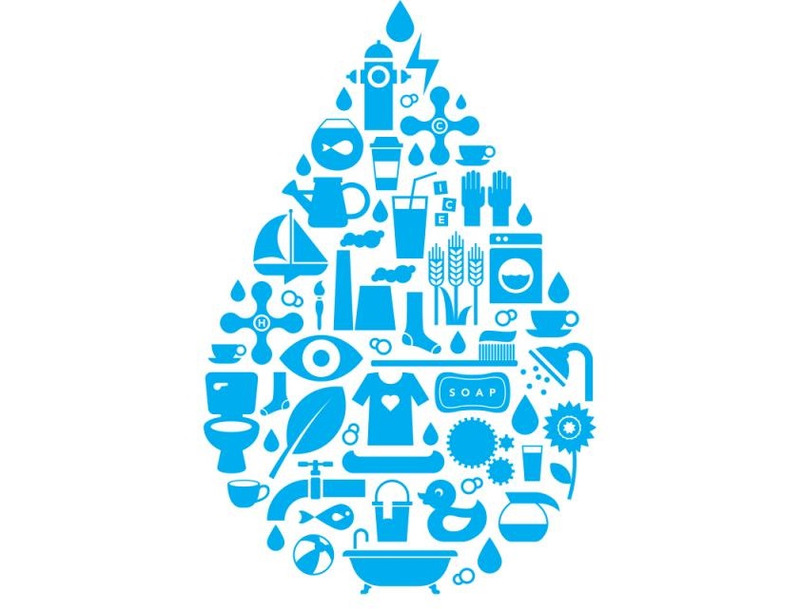 6
16
26
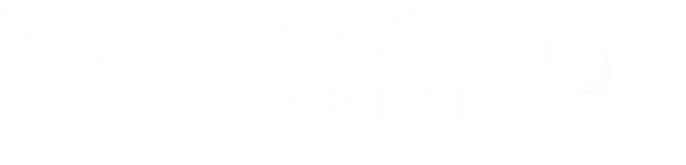 thevalueofwater.org
[Speaker Notes: Source: http://thevalueofwater.org/sites/default/files/Economic%20Impact%20of%20Investing%20in%20Water%20Infrastructure_VOW_FINAL_pages.pdf]
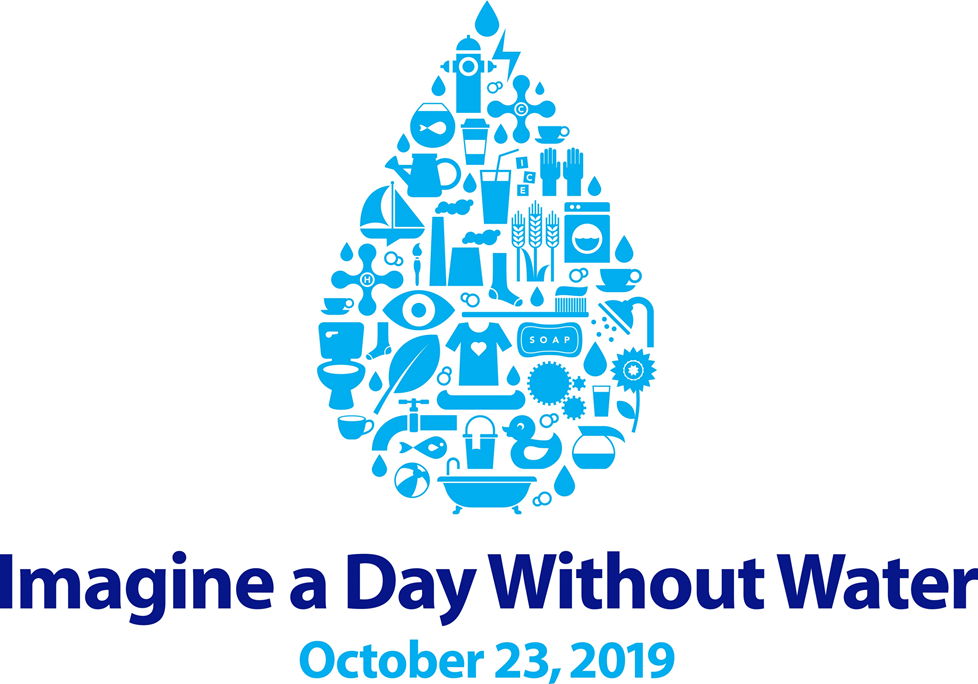 Thanks for Participating!
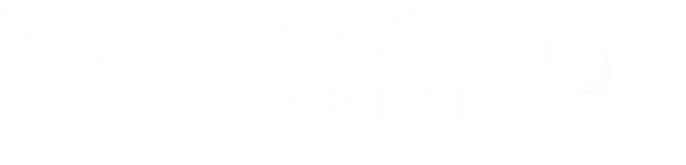 thevalueofwater.org
[Speaker Notes: Strong leadership on water is key to securing our future. 
Imagine a Day Without Water is an opportunity to share why water is important to you, your business, your community. 
We can speak out together, with one voice, and ask public officials at every level of government to take responsibility for our water today and tomorrow.
We can help secure a better future for the millions of Americans who don’t have reliable water service today and ensure a reliable water future for generations to come. 
Investing in our water is investing in a future where no American will have to imagine a day without water.]